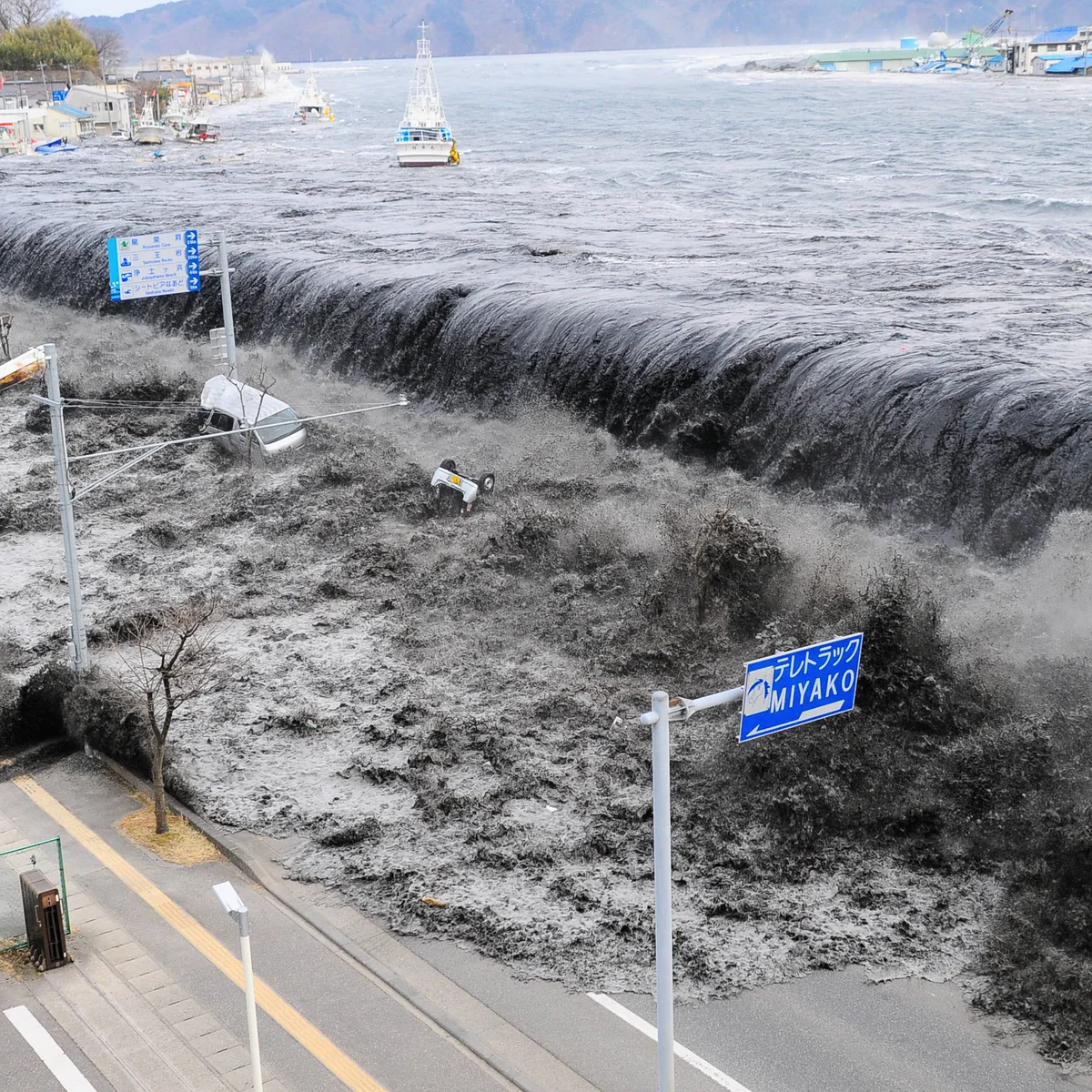 Tsunamis Slideshow
L.I: We are EXPLORING articles by recognising texts that have multiples purposes and knowing the context of the creator helps us understand the purpose.
Tsunamis Work
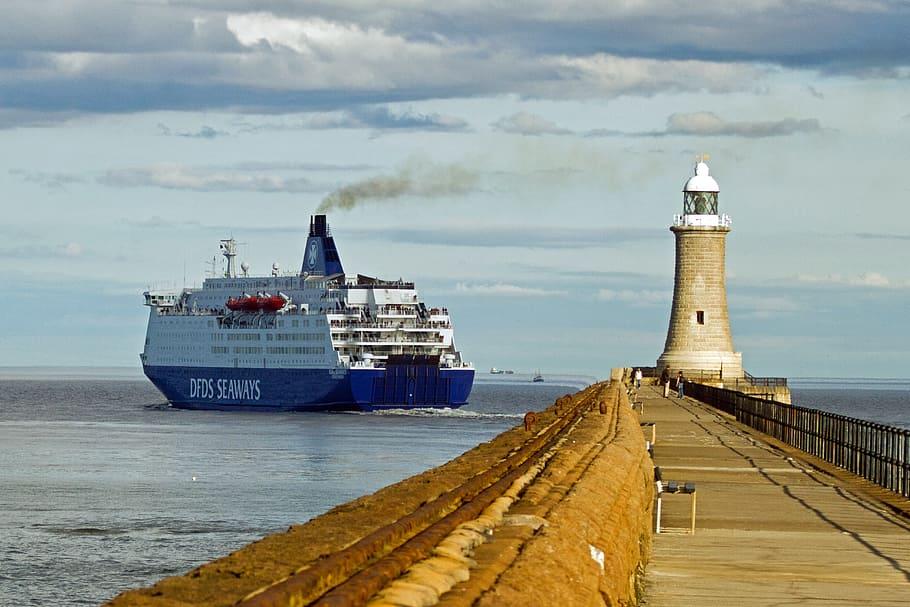 Watch the following video about how tsunamis work.

Then read this article about how the 2011 tsunami flushed hundreds of Japanese species.
1. What is the primary reason why the 2011 tsunami resulted in a greater number of species crossing the Pacific Ocean compared to previous tsunamis?

A) The 2011 tsunami was significantly larger than previous tsunamis.
B) The 2011 tsunami carried more debris, including large amounts of plastic, which provided a longer-lasting raft for species.
C) The 2011 tsunami occurred in a region with a higher concentration of marine species.
D) The 2011 tsunami caused more damage to coastal infrastructure, leading to a greater release of species into the ocean.

2. According to the text, what is the significance of the fact that the species that survived the journey across the Pacific were all very young?

A) Young species are more adaptable to new environments.
B) Young species are more likely to reproduce quickly, establishing new populations.
C) Young species are less likely to be affected by the stress of the journey.
D) Young species are more likely to be carried by debris.

3. What is the main argument presented by Steven L. Chown, a biologist at Monash University, regarding the impact of human activities on mega-rafting events?

A) Human activities have increased the frequency of mega-rafting events.
B) Human activities have made mega-rafting events more dangerous for species.
C) Human activities have created new materials that are more suitable for mega-rafting.
D) Human activities have increased the likelihood of mega-rafting events by creating more debris that can act as rafts.
Short Answer Questions
1. What is the significance of the fact that marine biologists had been studying the Pacific coast for decades prior to the 2011 tsunami?
2. What is the connection between the rise in sea levels due to climate change and the likelihood of mega-rafting events?
3. How does the composition of debris carried by tsunamis differ from the past, and what implications does this have for mega-rafting?
Open-ended Prompts
1. The text describes how human activity has significantly altered the natural process of rafting. Consider the ways in which human actions have impacted other natural processes. How can we be more mindful of our impact on the environment?
2. The article highlights the resilience of life, with species surviving a long and arduous journey across the Pacific Ocean. Reflect on your own experiences with resilience. What challenges have you overcome, and what lessons have you learned about the power of adaptation?
3. The text explores the interconnectedness of ecosystems, with species from one region traveling to another and potentially impacting the new environment. Think about the connections in your own life. How do your actions and choices affect others, and how do the actions of others influence you?
Answer the question in your English book:
1. The text discusses how human activity has dramatically changed the process of rafting, a natural phenomenon. How has human activity impacted other natural processes in your own life, and what are the potential consequences of these changes?
Answer this question in your English book:
Instructions: Look at the image below and write 2-3 things you notice (key details, main ideas, themes) and then write down 2-3 things you wonder (questions you have because of the image, things you are curious about when you look at the image).
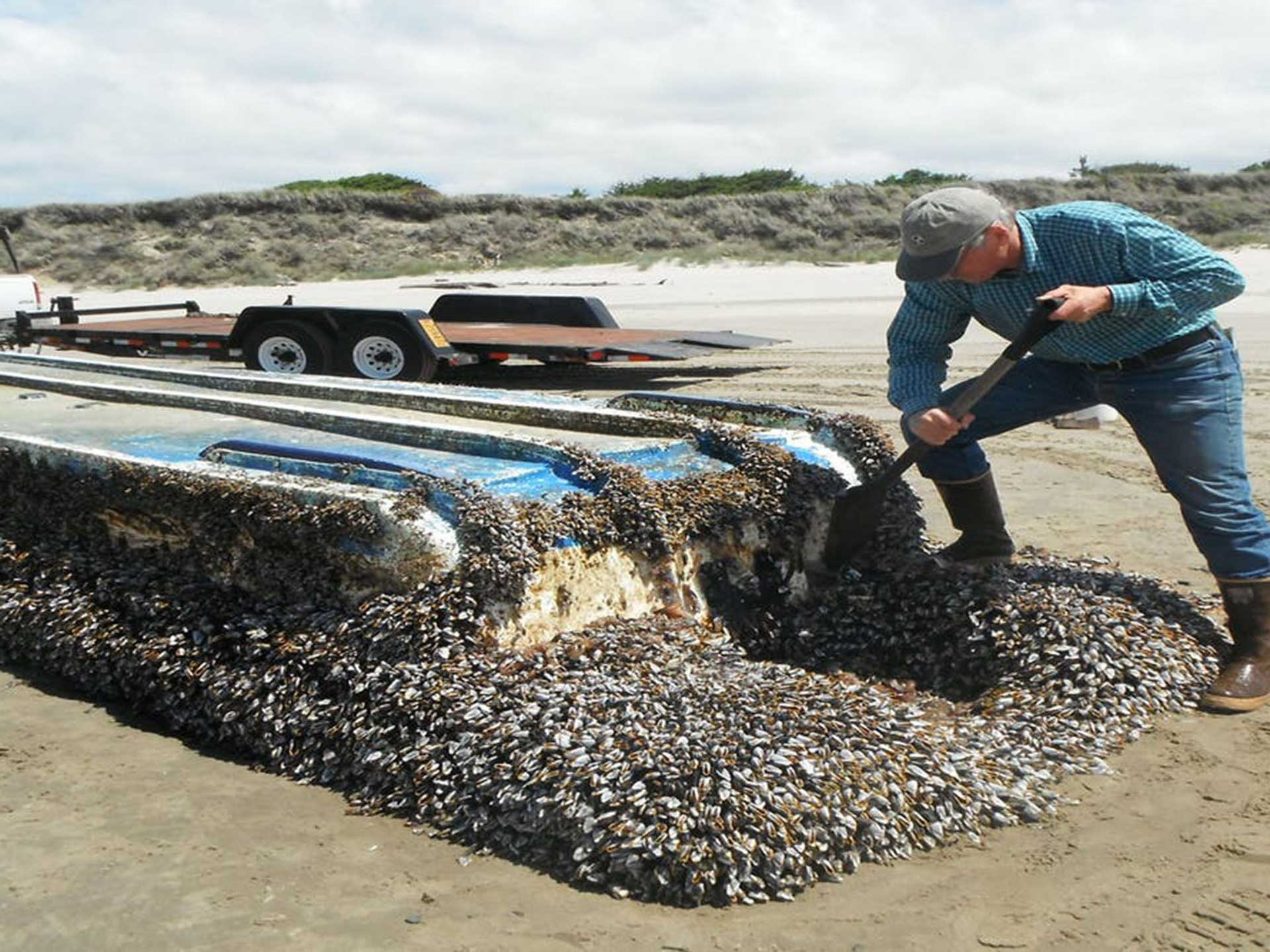 Answer the question in your E book:
Instructions: The center of the bubble map has an image that represents the reading to help get you started. Fill in the connecting bubbles with concepts, ideas, questions, and details that connect the image to the reading. Example: “This image connects to the reading because_____”
The 2011 tsunami in Japan transported over 289 Japanese species across the Pacific Ocean on debris, demonstrating the potential for 'mega-rafting' events.
The study found that the debris, primarily plastic, provided a unique opportunity for species to survive the long journey, highlighting the impact of human-made materials on natural processes.
The researchers suggest that the increased prevalence of plastic debris in the ocean, coupled with coastal development, could lead to more frequent and widespread mega-rafting events in the future.
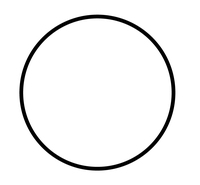 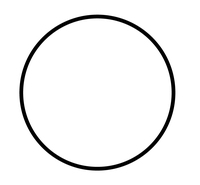 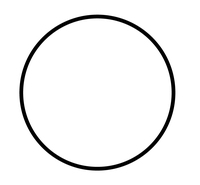 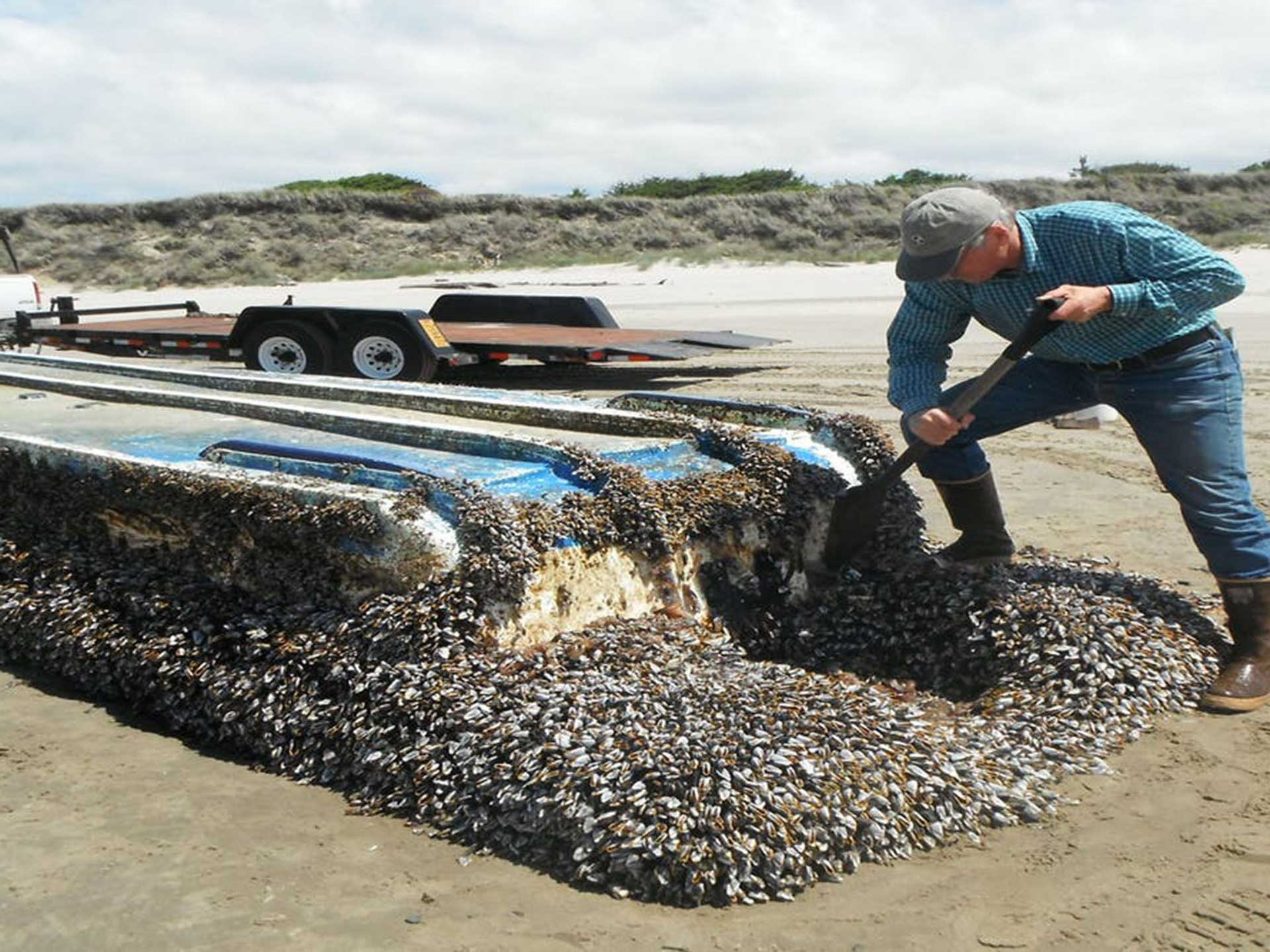 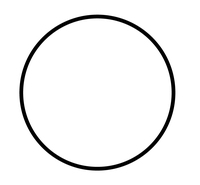 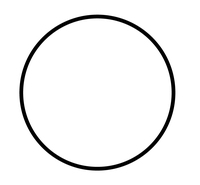 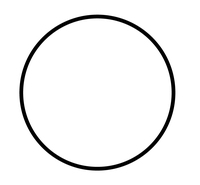 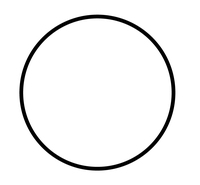 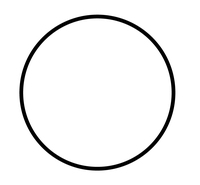